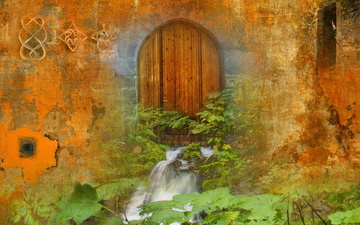 ША
АШ
ОШ
ШИ
ЭШ
ШО
УШ
ИШ
ШЭ
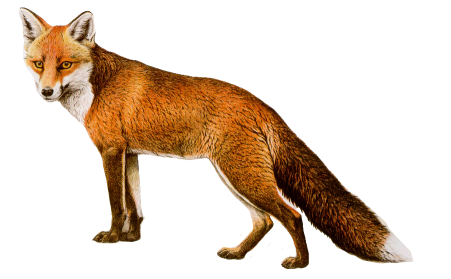 ШУ
Ужик спрятался от лисы. Не пускает ее в дом и шипит. Повтори, как шипит уж из-за двери своего дома.
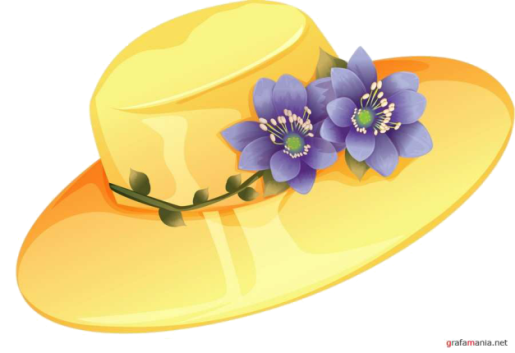 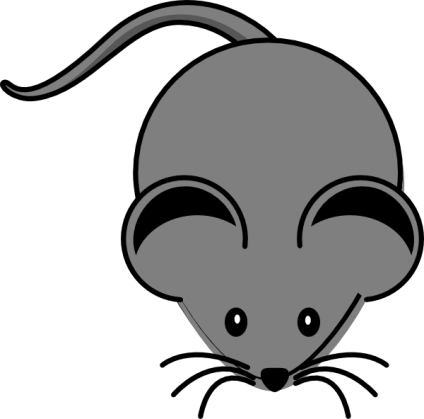 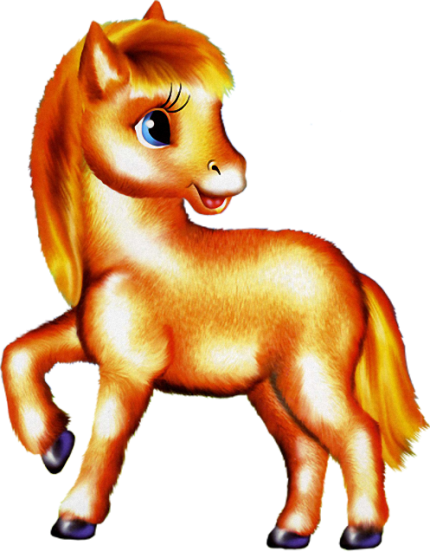 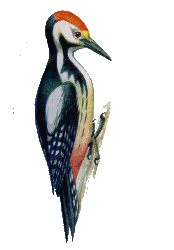 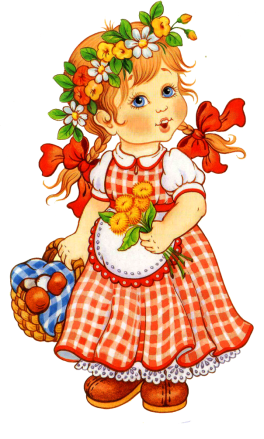 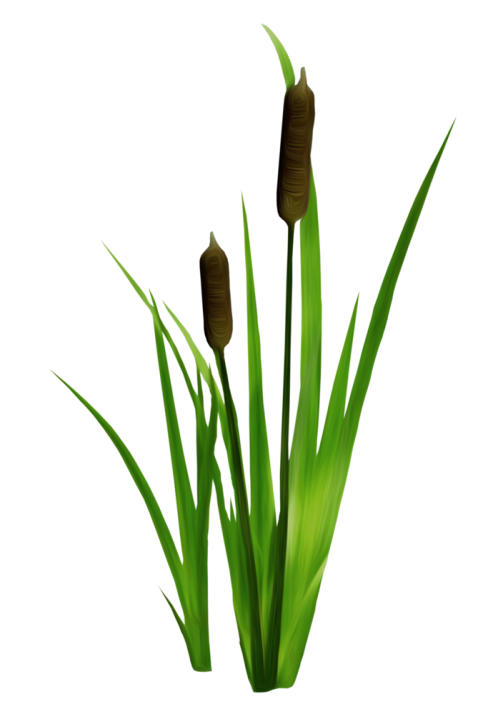 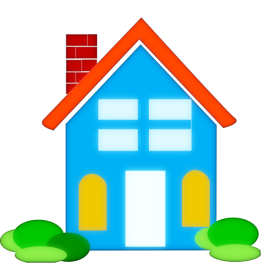 Помоги Наташе найти слова со звуком [Ш].
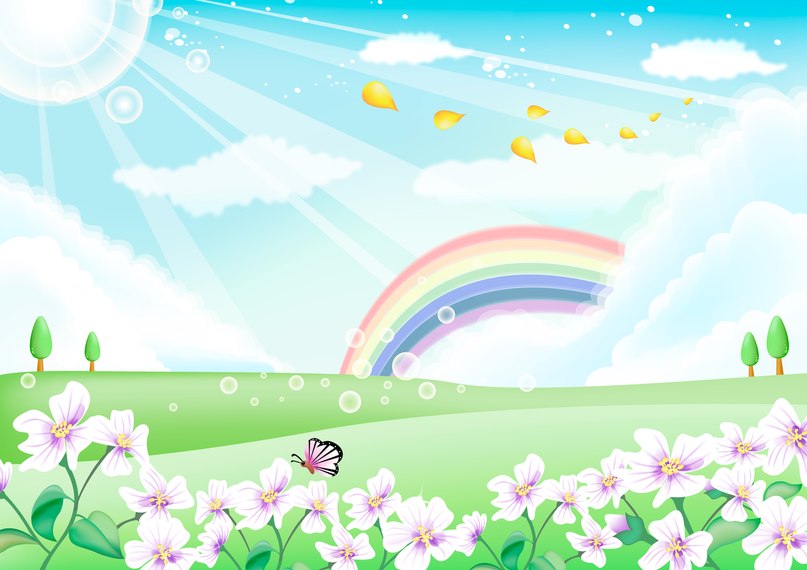 Тише, мыши, тише, мыши,
Кот сидит на нашей крыше.
Мышка, мышка, берегись!
Ты коту не попадись!
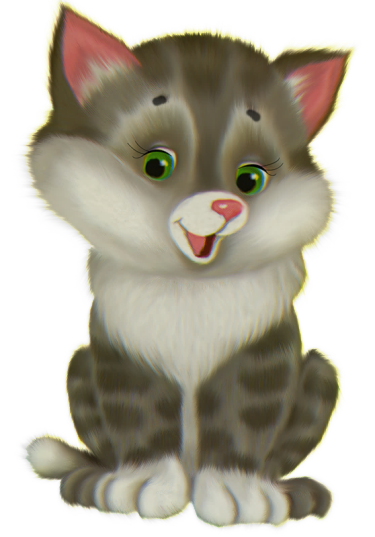 Упражнение «Пошипим».
Поднимаем широкий язык вверх и на выдохе тянем звук 
                                         ШШШШШ…
Пошипим с Тишей
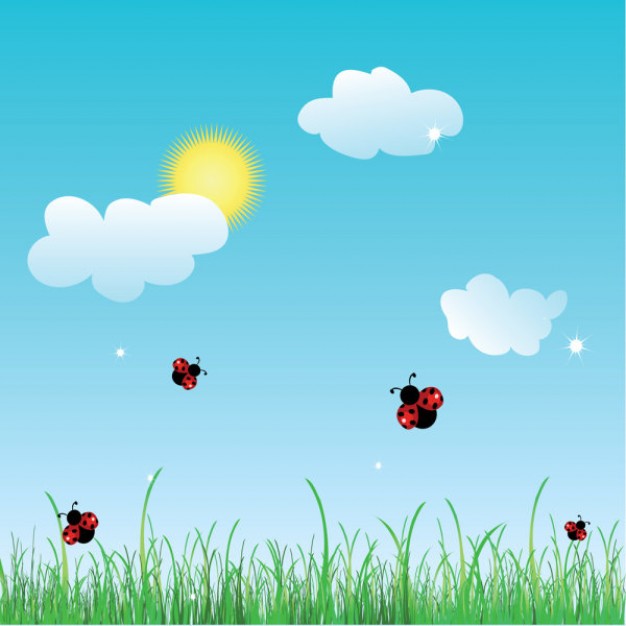 Шу-шу-шу, шу-шу-шу,
Я письмо тебе пишу.

Ша-ша-ша, ша-ша-ша,
Как погода хороша!

Шо-шо-шо, шо-шо-шо,
У меня все хорошо.

Ши-ши-ши, ши-ши-ши,
Ты мне тоже напиши.
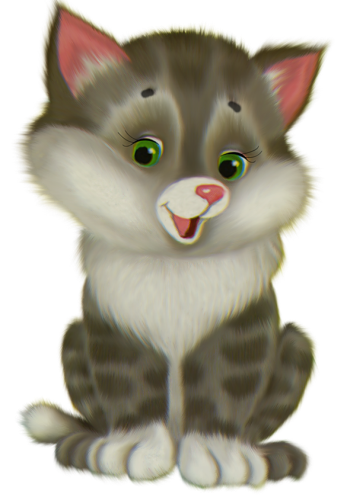 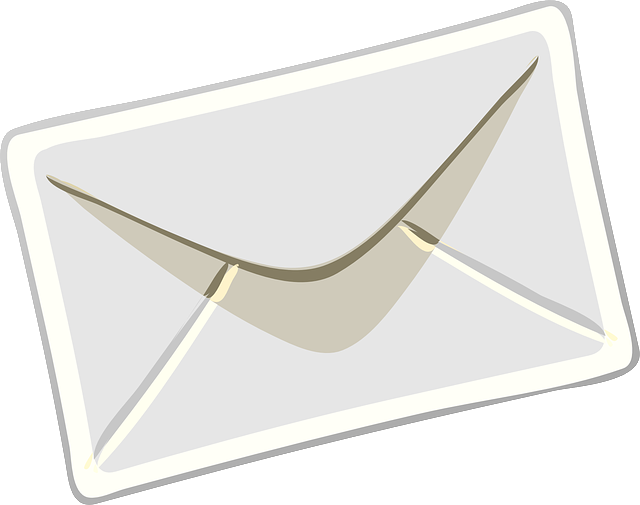 Кот Тиша пишет письмо. 
Повтори его.
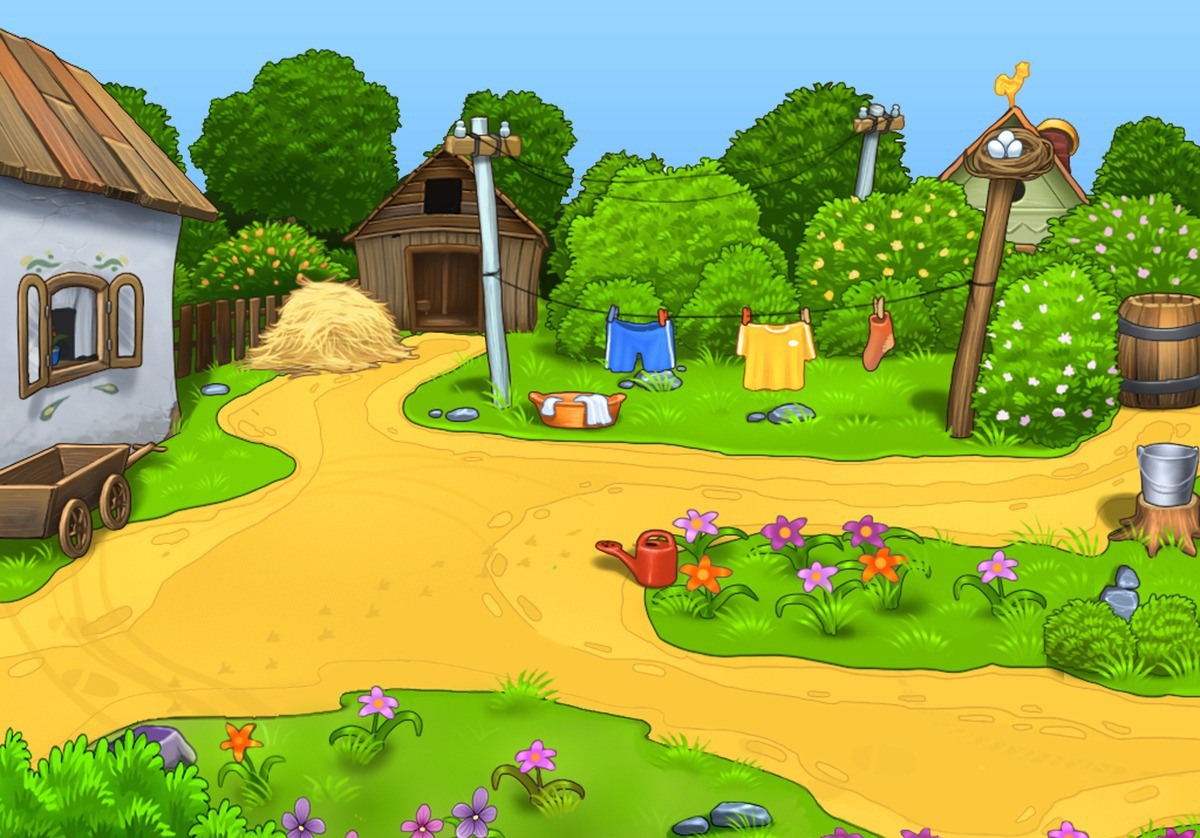 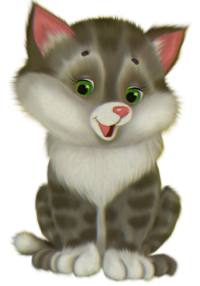 Ш
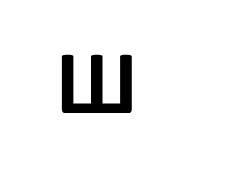 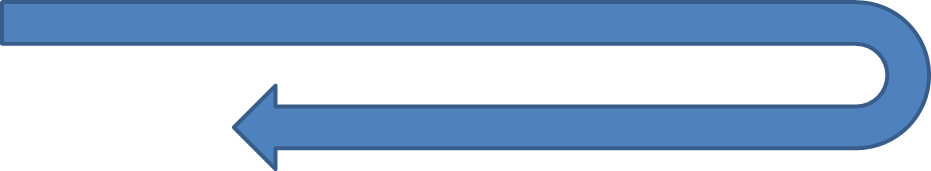 Пошипим вместе с Тишей